UNIT 1: Building positive relationships in health and social care
OCR Technical Health and Social Care  Diploma Learning Journey
Course consists of 6 units.
Units 5, 14, 15 and 17  are coursework units.
Units 6 and 7 are external examinations.
Order of delivery
Year 12 – units 5, 6 and 7 
Year 13 – units 14, 15 and 17
Intervention
LO2: Be able to support individuals with mental health conditions to plan their care, treatment and support
Course finishes
 in June
Resubmission of any coursework units
Resit examinations in May/June
UNIT 17:  Coursework Submitted  May.
Treatments and services
LO1: Know the main concepts, types, causes and effects of mental health conditions
Types, causes and symptoms
Skills focus: Describe,summarise, compare and analyse
Revision
Summer Term
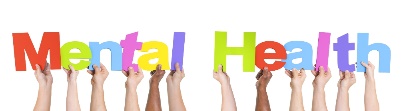 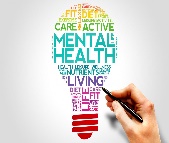 LO3: Understand factors that influence responses to the promotion of health and wellbeing
LO4 Be able to implement and evaluate a campaign promoting health and wellbeing:
LO2: Understand the use of strategies and campaigns
UNIT 15:  Coursework Submitted April.
Health promotion strategies
LO1: . Understand reasons for maintaining a healthy lifestyle
Barriers and conflicts
Design of strategy
Benefits to self and society of healthy lifestyle
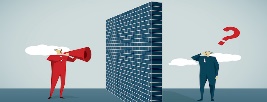 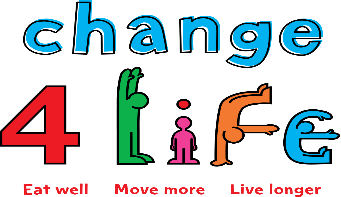 Skills focus: Describe,  discuss, explain, identify, analyse, Plan, assess and evaluate
UNIT 15: Promoting health and wellbeing
Spring Term
Current frameworks and services
LO4: . Know about end of life care
Monitoring , treatment and barriers to treatment
UNIT 14:  Coursework Submitted  January.
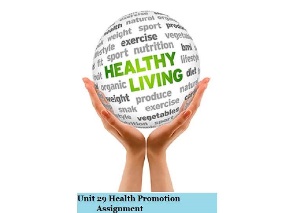 End of life care, frameworks and ethics
LO3: . Be able to support individuals with long-term physiological conditions to plan their care and support
LO2: . Understand effects of long-term physiological conditions
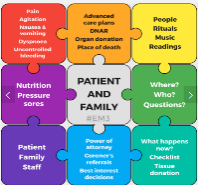 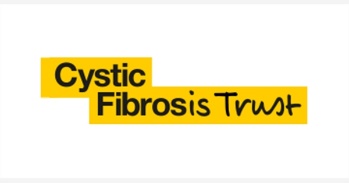 Types, causes and symptoms
Autumn Term
LO1: Know what longterm physiological conditions are; their causes and symptoms
YEAR
UNIT 14: The impact of long-term physiological conditions
13
Role of the worker in maintaining high standards of cleanliness
UNIT 5: Infection control. Submitted June.
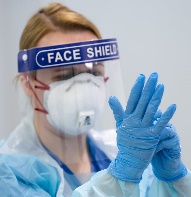 Summer Term
Skills focus Describe,explain,analyse, recommend, evaluate
LO4 Understand the role of the health and social care worker in controlling infection:
Importance of maintaining standard precautions at all times
PPE
Prevent the method of spread
How to develop person-centred plans and records
Review meetings, planning and carying them out
LO3 . Understand methods used to implement a personcentred approach:
Legislation underpinning personalisation
LO3: Be able to control the spread of infection
Unit 6 Exam May/June
UNIT 5: Infection Control
LO4 : Know how to plan and conduct review meetings using a person-centred approach
Impacts of personalisation
LO2: Understand what is meant by a person-centred approach to care
Tools to find out what is important to/for a person
LO1 : Understand personalisation in health and social care
Skills focus Skills focus: define key terms, describe the benefits of personalisation,  analysis of practical examples
Definition and key features of personalisation
Spring Term
UNIT 6: Personalisation and a person-centred approach to care
People who might suspect or be told about abuse
LO6 Understand how workers within health, social care and child care environments can minimise the risk of abuse
UNIT 5: Infection Control
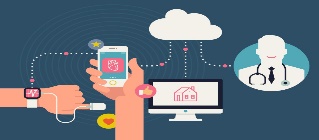 LO2: Know the chain of infection
LO5 Understand working strategies and procedures for the safeguarding and protection of adults, young people and children:
Unit 7 Exam January
Importance of polices and procedures
Chain of infection
Methods of transmission
Skills focus: Describe, Explain  and evaluate
Minisimising risk of abuse
LO4:Understand how to deal with suspected abuse and disclosures of abuse
How to deal with disclosures of abuse and suspected abuse
Relevant legislation in relation to infection control
Skills focus: define key: terms, describe the benefits of  safeguarding and the importance, analysis of practical examples
LO3 Understand legislation, regulatory requirements and guidance which govern the safeguarding of adults, young people and children:
LO2: Understand factors which may lead to abusive situations
UNIT 5: Infection Control
12
YEAR
LO1 Understand infection control:
Environmental  and other factors that may make abuse more likely
UNIT 7:  Safeguarding
Definition of infection contro
LO1:Understand types and signs of abuse
Current Applicable legislation
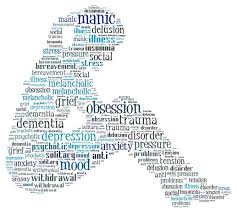 Groups of people more a risk of abuse
Risks associated with poor infection control
Autumn Term
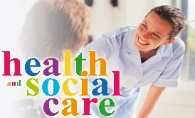 UNIT 5:. Infection control is delivered across the year and completion date is June of Year 12.
Types and signs of abuse